PowerPoint模版
图表研究院
六月雪_1
六月雪
xyppt.yanj.cn
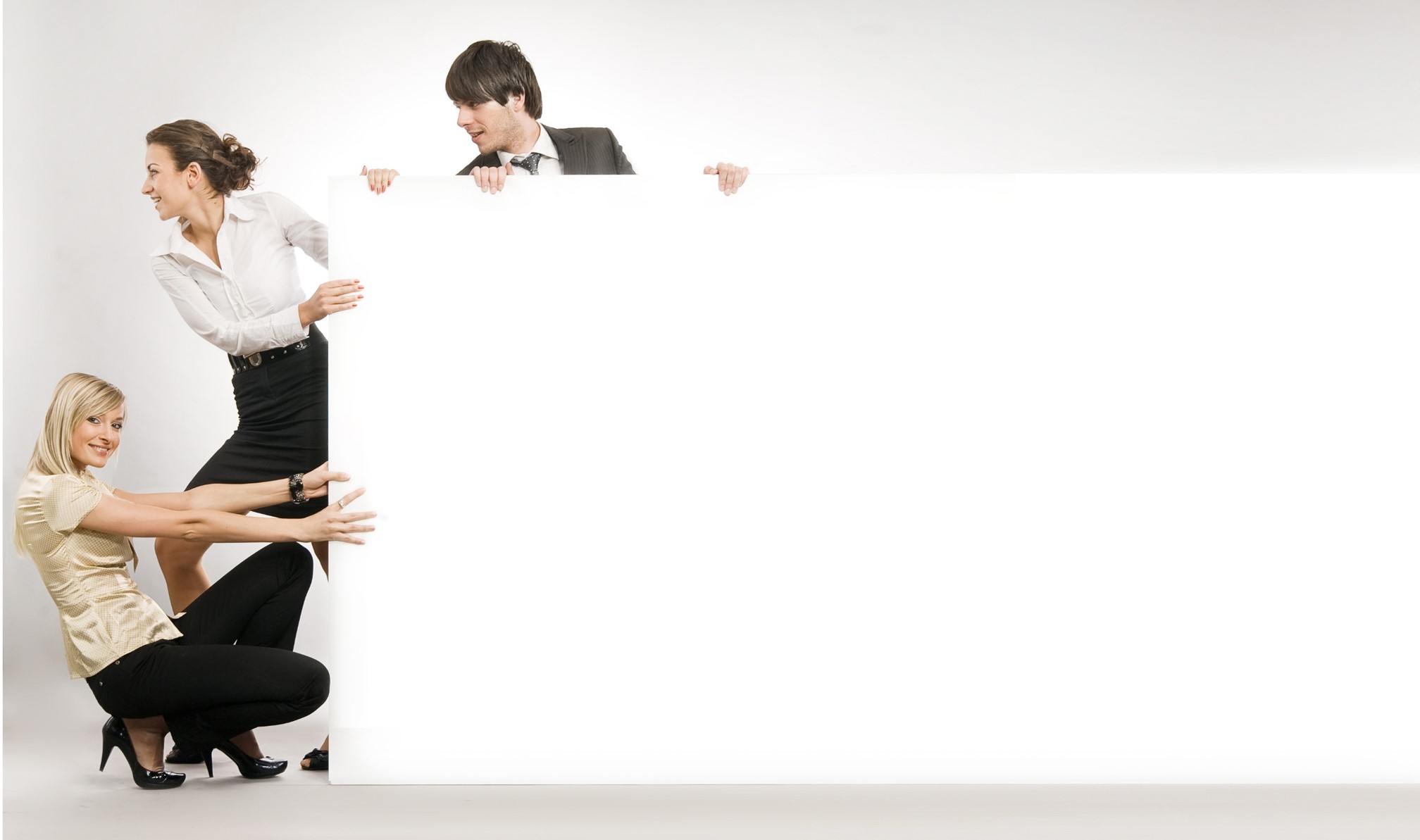 点击添加标题文字
前言
点击添加文本文字点击添加文本文字点击添加文本文字
点击添加文本文字点击添加文本文字点击添加文本文字
点击添加文本文字点击添加文本文字点击添加文本文字
点击添加文本文字点击添加文本文字点击添加文本文字
点击添加文本文字点击添加文本文字点击添加文本文字
点击添加文本文字点击添加文本文字点击添加文本文字
点击添加文本文字点击添加文本文字点击添加文本文字
点击添加文本文字点击添加文本文字点击添加文本文字
点击添加文本文字点击添加文本文字点击添加文本文字
目录
1
点击添加标题文字
2
点击添加标题文字
3
点击添加标题文字
4
点击添加标题文字
点击添加标题文字
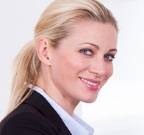 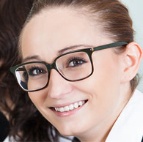 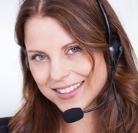 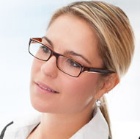 添加姓名
添加姓名
添加姓名
添加姓名
点击添加文字内容
点击添加文字内容
点击添加文字内容
点击添加文字内容
点击添加文字内容
点击添加文字内容
点击添加文字内容
点击添加文字内容
点击添加标题文字
添加小标题
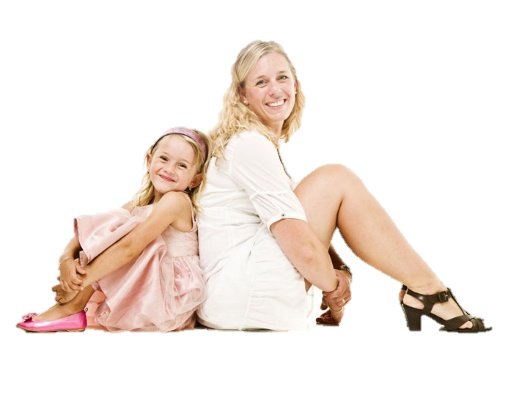 点击添加文本文字点击点击添加文本文字点击
点击添加文本文字点击点击添加文本文字点击
点击添加文本文字点击点击添加文本文字点击
添加小标题
点击添加文本文字点击点击添加文本文字点击
点击添加文本文字点击点击添加文本文字点击
点击添加文本文字点击点击添加文本文字点击
点击添加标题文字
点击添加文本文字点击
点击添加文本文字点击
点击添加标题
点击添加文本文字点击
点击添加文本文字点击
点击添加文本文字点击添加文本文字点击添加文本文字点击添加文字内容
点击添加文本文字点击添加文本文字点击添加文本文字点击添加文字内容
点击添加标题文字
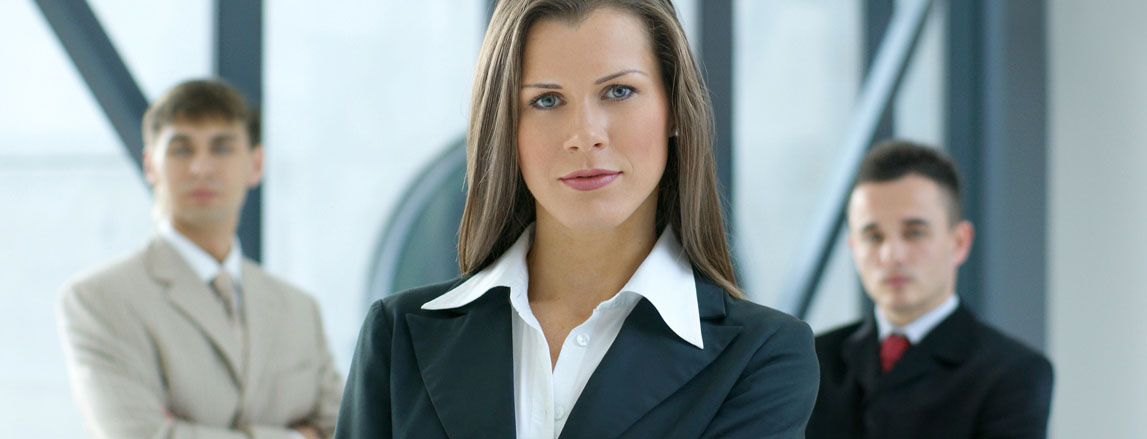 点击添加文本文字
点击添加文本文字
点击添加文本文字
点击添加文本文字
点击添加文本文字
点击添加文本文字点击添加文本文字点击添加文本文字点击添加文字内容
点击添加文本文字点击添加文本文字点击添加文本文字点击添加文字内容
点击添加标题文字
添加小标题
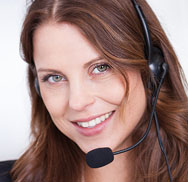 点击添加文本文字点击点击添加文本文字点击
点击添加文本文字点击点击添加文本文字点击
点击添加文本文字点击点击添加文本文字点击
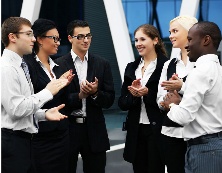 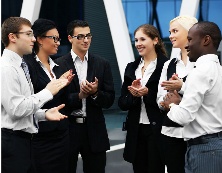 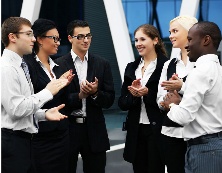 点击添加文本文字点击添加文本文字点击添加文本文字点击添加文字内容
点击添加文本文字点击添加文本文字点击添加文本文字点击添加文字内容
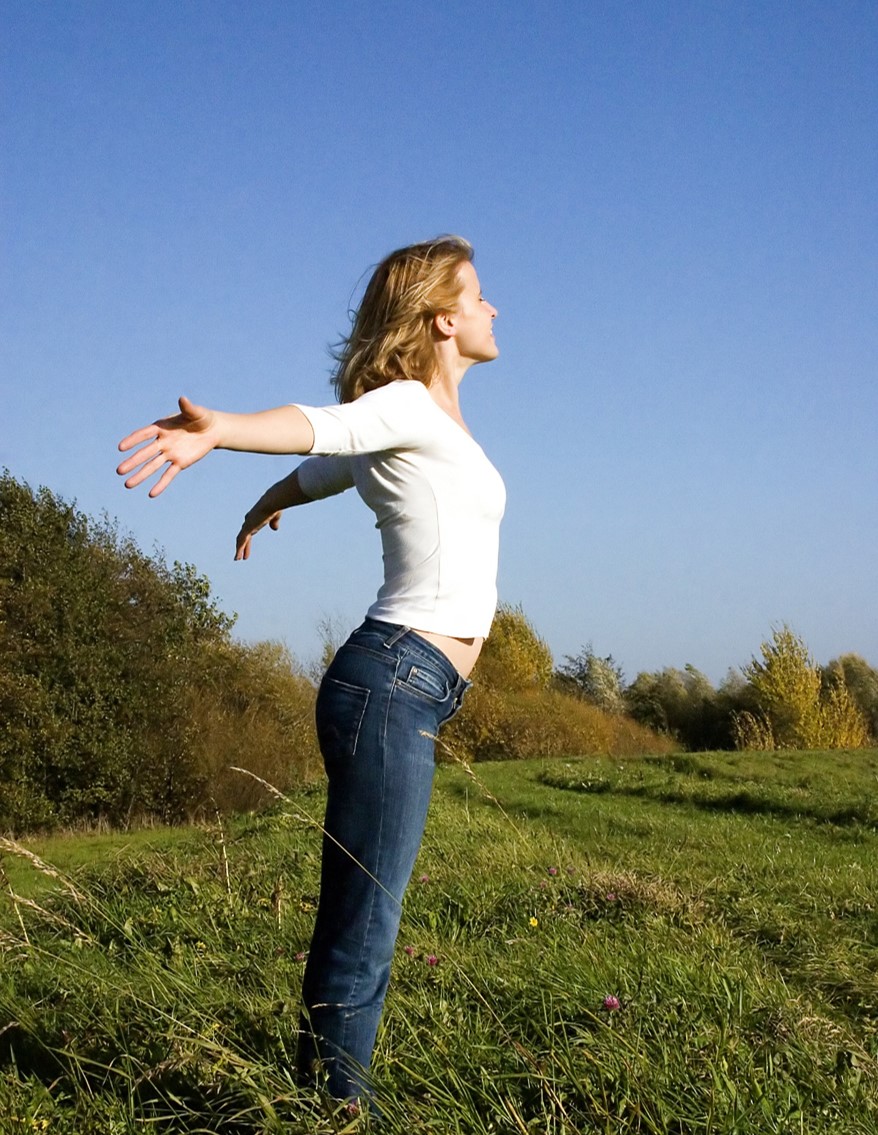 点击添加标题文字
点击添加文本文字添加文本文字
点击添加文本文字添加文本文字
点击添加文本文字添加文本文字
点击添加文本文字添加文本文字
点击添加文本文字添加文本文字
点击添加文本文字添加文本文字
点击添加文本文字添加文本文字
点击添加文本文字添加文本文字
点击添加标题文字
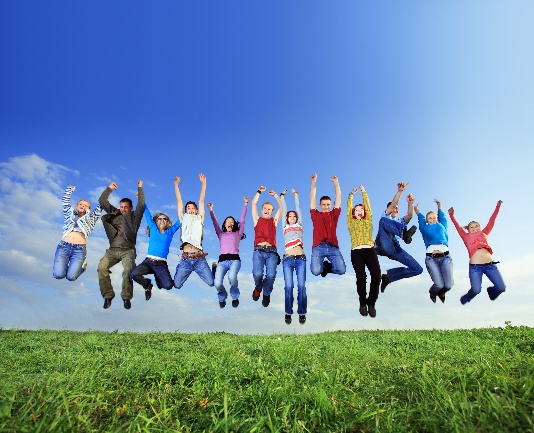 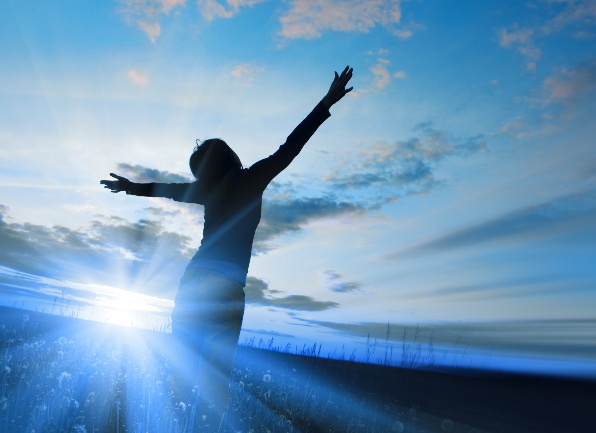 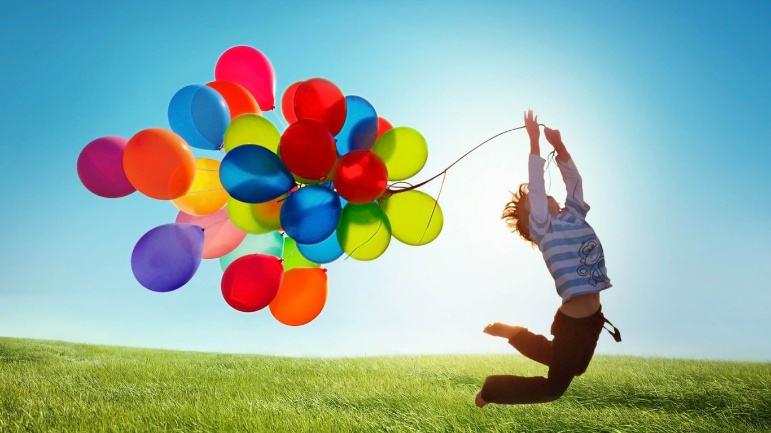 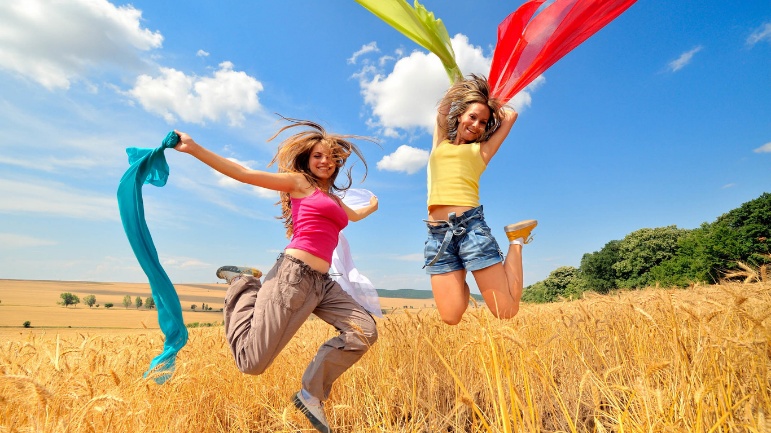 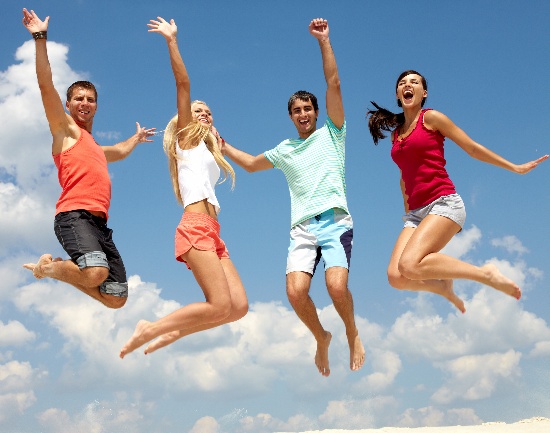 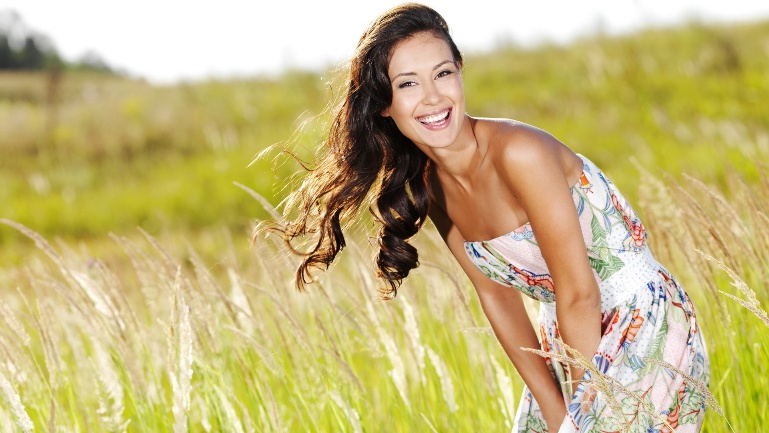 点击添加文本文字点击添加文本文字点击添加文本文字点击添加文字内容
点击添加文本文字点击添加文本文字点击添加文本文字点击添加文字内容
点击添加标题文字
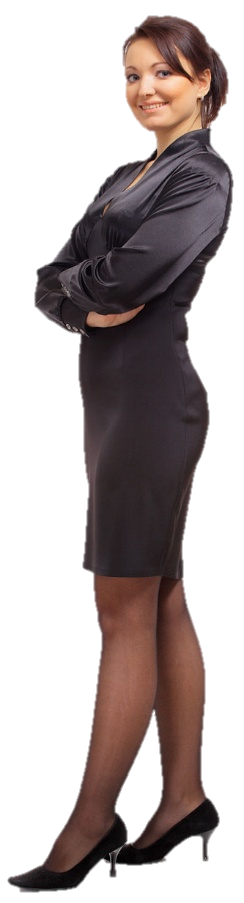 点击添加内容
点击添加内容
点击添加文本文字点击点击添加文本文字点击
点击添加文本文字点击点击添加文本文字点击
点击添加文本文字点击点击添加文本文字点击
点击添加文本文字点击点击添加文本文字点击
谢谢您的聆听！
六月雪_1
图表研究院
六月雪
xyppt.yanj.cn
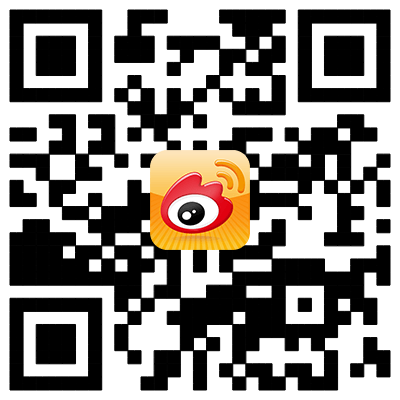 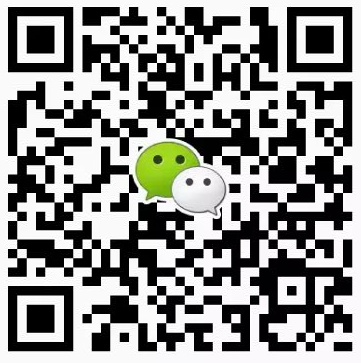 微信：雪原
@雪原PPT